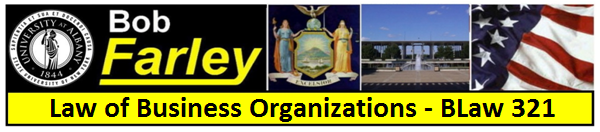 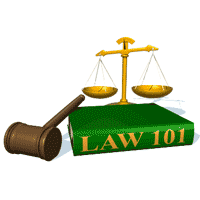 Slide Set 05A:
Introduction to Business Organizations
Sole Proprietorships
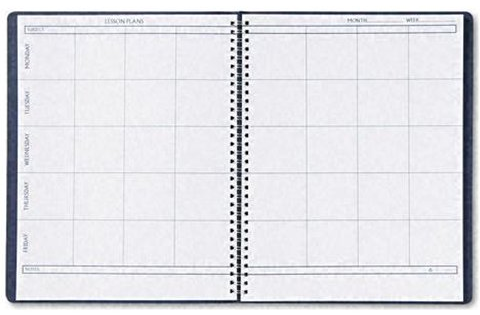 Last Time We Spoke About:

 The Law of Business Organizations
Part One: Principles of Business Organization
The Nature of Business Organizations
 The Nature of Agency
Part Two: Definitions /Elements of Agency /Examples of Agency Contracts Between Agents and Principals
The Purpose of Agency / Creating the Agency Relationship
Termination of Agencies and Duties and Liabilities

 Agency and Employment
Part Three: Definitions / Employment Law / Collective Bargaining 
Equal Opportunity / Civil and Human Rights

 Class Case – Maurillo v. Park Slope U-Haul
     Recognition of Contractual Elements
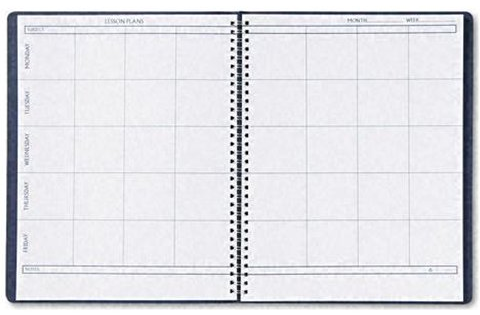 Tonight – We Will Speak About:

 The Forms of Business Organizations
Part One: The Different Types of Business Organizations 
Sole Proprietorships / Definitions / Formation / Operations
Advantages / Disadvantages / Doing Business As / Termination
 Partnerships
Part Two: Nature of Partnerships / Definitions / Formation
Partnership Property / Relations Between Partners 
Relations Between Partners and Third Parties 
Dissolution / Termination of Partnerships
 Franchises
Part Three: Definitions / Characteristics / Examples

 Class Case – Congel v. Malfitano
     Applying the Law of Partnerships
Forms of Business Organizations
The Different Types of Business Organizations
Types of Business Organizations
		- Individual (Sole) Proprietorships
		- Partnerships
		- Corporations
		        	Business Corporations, 
			Professional Corporations, 
			Public Benefit Corporations, and 
		- Limited Liability Companies
			L.L.C.’s
		- Organizations
             		Joint Ventures, 
			Unincorporated Associations, 
			Co-operatives, and
			Franchises
4
Forms of Business Organizations
The Different Types of Business Organizations
Forms of Business Organizations 
	The four principal forms of business organizations are: 
		– Sole Proprietorships, 
		– Partnerships, 
		– Corporations, and 
		– LLC’s 

	The selection of the form of organization is determined by: 
		– Nature of the business, 
		– Tax considerations, 
		– Financial risk involved, 
		– Importance of limited liability, and 
		– The extent of management control desired.

	Newly created forms of business 
		- The LLC 
Allows for tax treatment as a partnership with some limited liability. 
A great form of business organization for small businesses
Forms of Business Organizations
The Different Types of Business Organizations
Forms of Business Organizations: 
   	An Unincorporated Association is: 

an organization, club or group is a group of individuals 

who enter into an agreement as volunteers

to form a body or organization

to accomplish a purpose.


Liability and Rights of an Unincorporated Association:

Everyone has a right under the federal constitution of free association, to associate and work with whom they choose.

As a result, any group of persons may, of course, may form or work as an association but in such case, the persons making a transaction in the name of the association all take responsibility for it
 	
            Cooperatives:

	      These Organizations exist when: 

 two or more persons or enterprises, 

 such as farmers, 
 
 cooperate to achieve a common objective, 

 such as the distribution of farm products.
The Nature of Sole Proprietorships
Definition
Meaning
Formation
Operations
Advantages
Disadvantages
Doing Business As
Termination / Dissolution
Forms of Business Organizations
So You Want to Start A Business
What type of Business
	Organization do you
	choose?

	Tonight, we will discuss
	the first possibility:

	Sole Proprietorships
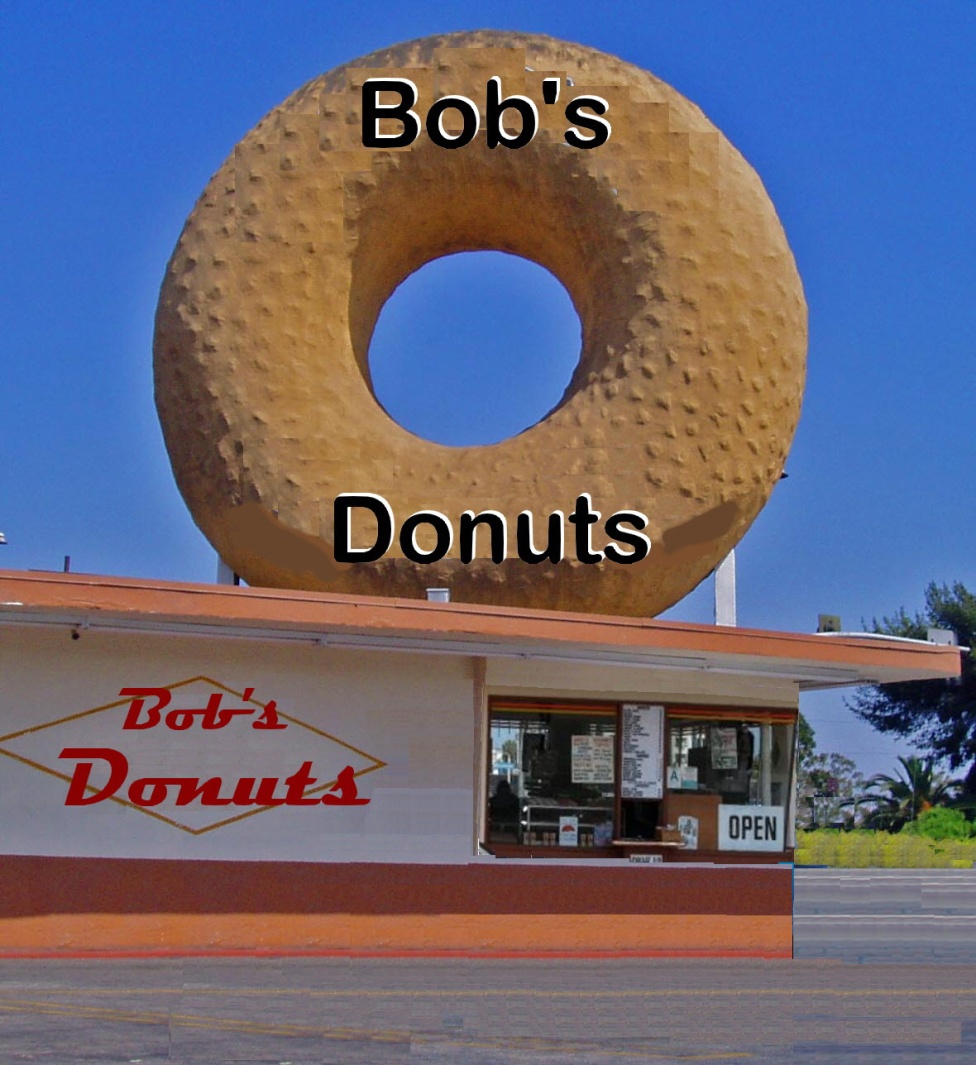 8
Forms of Business Organizations
Sole Proprietorship - Definition
Anderson’s Business Law, defines a “Sole Proprietorship” as:

“A form of business ownership in which one individual owns the business.  The owner may be the sole worker of the business or employ as many others as needed to run the concern. Sole proprietorships are commonly used in retail stores, service businesses, and agriculture.”
Forms of Business Organizations
Sole Proprietorship - Meaning
Sole Proprietorships:
Third Principle of Business Organization:
   “Sole proprietorships are the easiest and most prominent form of
     ownership, with 3/4 of all businesses operating in that form”



What is a Sole Proprietorship?

A sole proprietorship is a business established, owned, and controlled by a single person.

Sole proprietorships come in all shapes and 
    sizes.

The owner of a sole proprietorship
     realizes all the profits and assumes all
     responsibility for all losses.

The sole proprietorship is the most
     prominent of the four forms of ownership.
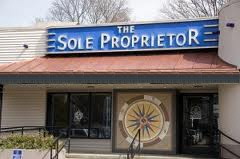 Forms of Business Organizations
Sole Proprietorship - Formation
Formation of a Sole Proprietorship:

Of the four forms of ownership, the sole proprietorship is by far the easiest to form.

The government exercises very little control over the establishment of new sole proprietorships.

Start-up can be immediate and simple.

You may need to obtain licenses or permits for your particular type of business. (DBA’s)
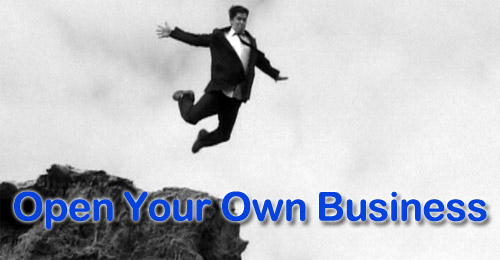 Forms of Business Organizations
Sole Proprietorship - Operation
Operation of a Sole Proprietorship:

Sole proprietors make all the decisions regarding the operation of the business.

The assets of sole proprietors are not considered legally separate from the assets of the business.

Owners of sole proprietorships report business income and expenses on their personal income tax returns.
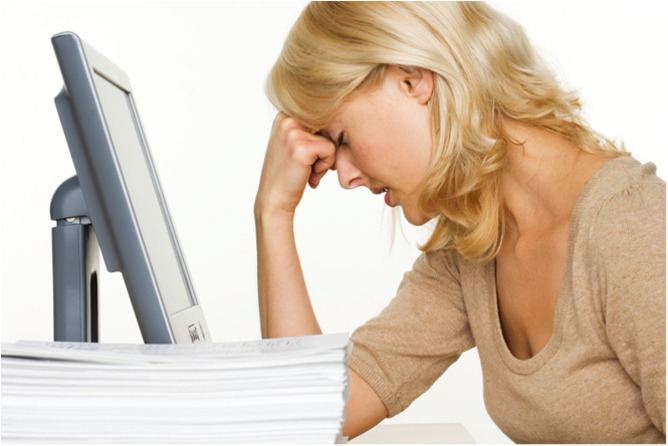 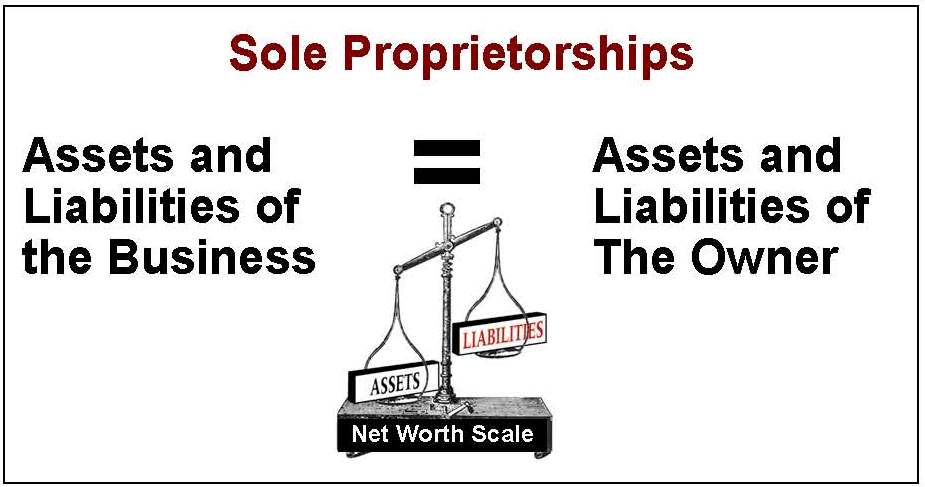 12
Forms of Business Organizations
Sole Proprietorship - Advantages
Advantages of a Sole Proprietorship:

Sole proprietorships are simple to start. 
No formal action is required.
A sole proprietorship may be started immediately.
The owner has total control of all aspects of the business.
The business is nimble and easily adaptable to changes
The owner receives all the profits.
The business itself pays no income tax; the owner pays income tax as an individual on his or her individual return.
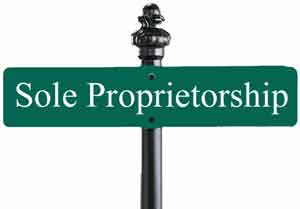 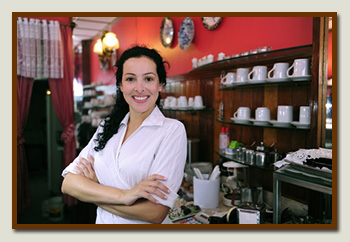 Forms of Business Organizations
Sole Proprietorship - Disadvantages
Disadvantages of a Sole Proprietorship:

No Liability Protection. 
The owner is solely liable for all financial losses (and damages).
The owner has total control of all aspects of the business (including management).
The owner is solely responsible for all capital expenses.
The business itself pays no income tax; the owner pays income tax as an individual on his or her individual return.
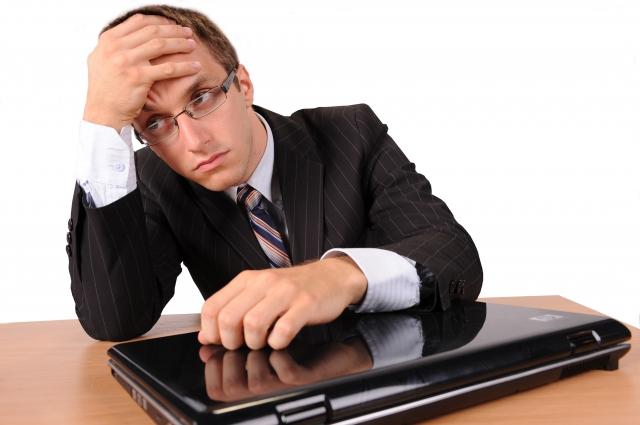 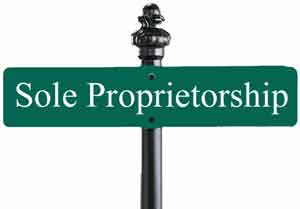 14
Forms of Business Organizations
Sole Proprietorship – DBA – Doing Business As
A DBA Certificate:

A “Doing Business As” (DBA) is a 
	certificate filed with a local government 
	(the office of the County Clerk in New 
	York State) that designates that a sole 
	proprietorship is being operated within 
	that community under a specific name.

The local government will require the 
	business owner file a form to provide 
	their name, type of business operated,
	and address on the DBA application.

A DBA certificate is filed in every county 
	where the business operates

There is often a small filing fee for a 
	DBA (in Saratoga County for instance
	it is $25 with a $5 certified copy fee).
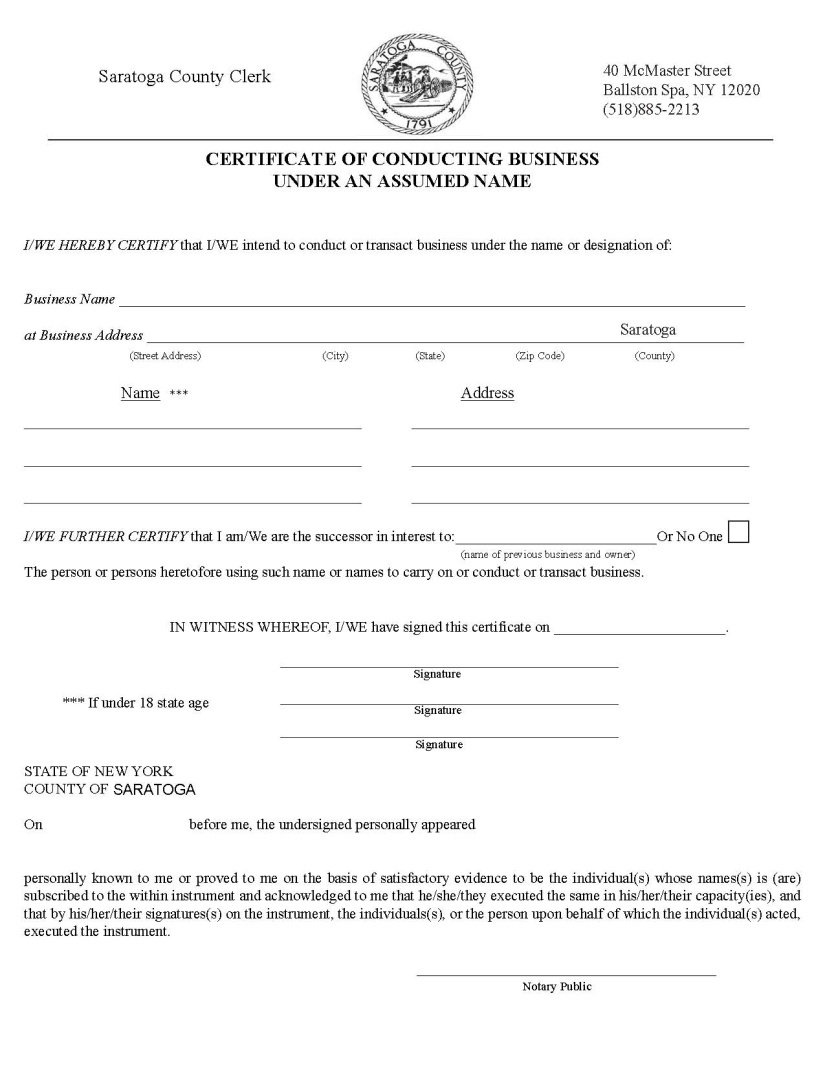 Forms of Business Organizations
Sole Proprietorship – Termination / Dissolution
Dissolution of a Sole Proprietorship:

Of the four forms of ownership, the sole proprietorship is by far the easiest to dissolve.

The government exercises very little control over the termination or dissolution of sole proprietorships.

As all the business property is deemed that of the owning sole proprietor, dissolution and termination can be immediate and simple.

Additionally, any contracts or legal obligations
    are also those of the owner, so no distributions
    or liability sharing is necessary or required.
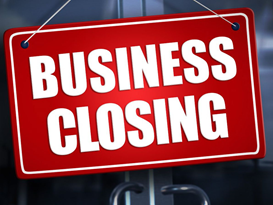 Thank you for Your Attention

For next time – Review Assignments as follows on the Webpage:

Lectures, Slides and Cases
Selected Readings
Weekly Information Sheets

We are a hot bench.

Questions?